МБдоу Детский сад  общеразвивающего вида № 116 представляет
Музыкально-театральную студию «Светлячок»

Руководитель – Русина Светлана Алексеевна
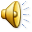 Год создания – 2003.Возраст участников студии – от 4 до 7 лет.Цель занятий – развитие творческих способностей детей через театрализованную деятельность.
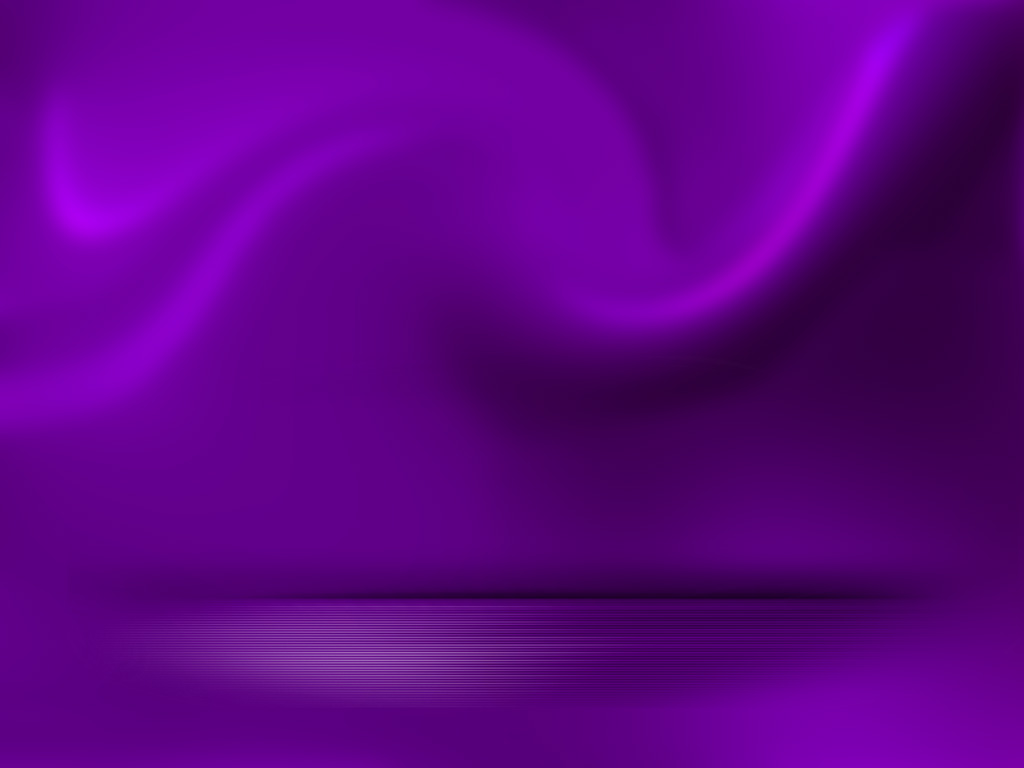 Основана на:
Программа «Театрализованная деятельность в детском саду» (зарегистрирована экспертным советом УО АМО, приказ от 18.04 2011г.)
интеграции
игровом методе
систематичность
непрерывность
Структурные элементы:
игры
преемственность
упражнения
этюды
постановки
взаимозаменяемость
композиции
Театрализованная деятельность включает в себя следующие разделы:1.РИТМОПЛАСТИКА
2. ТЕХНИКА РЕЧИ
3.ЭТЮДНЫЙ ТРЕНАЖ
4.ТЕАТРАЛЬНЫЕ ИГРЫ
5.РАБОТА НАД ТЕАТРАЛИЗОВАННЫМИ ПОСТАНОВКАМИ
Наши юные артисты очень любят управлять куклами…
Играть на музыкальных инструментах…
И выступать перед зрителями!
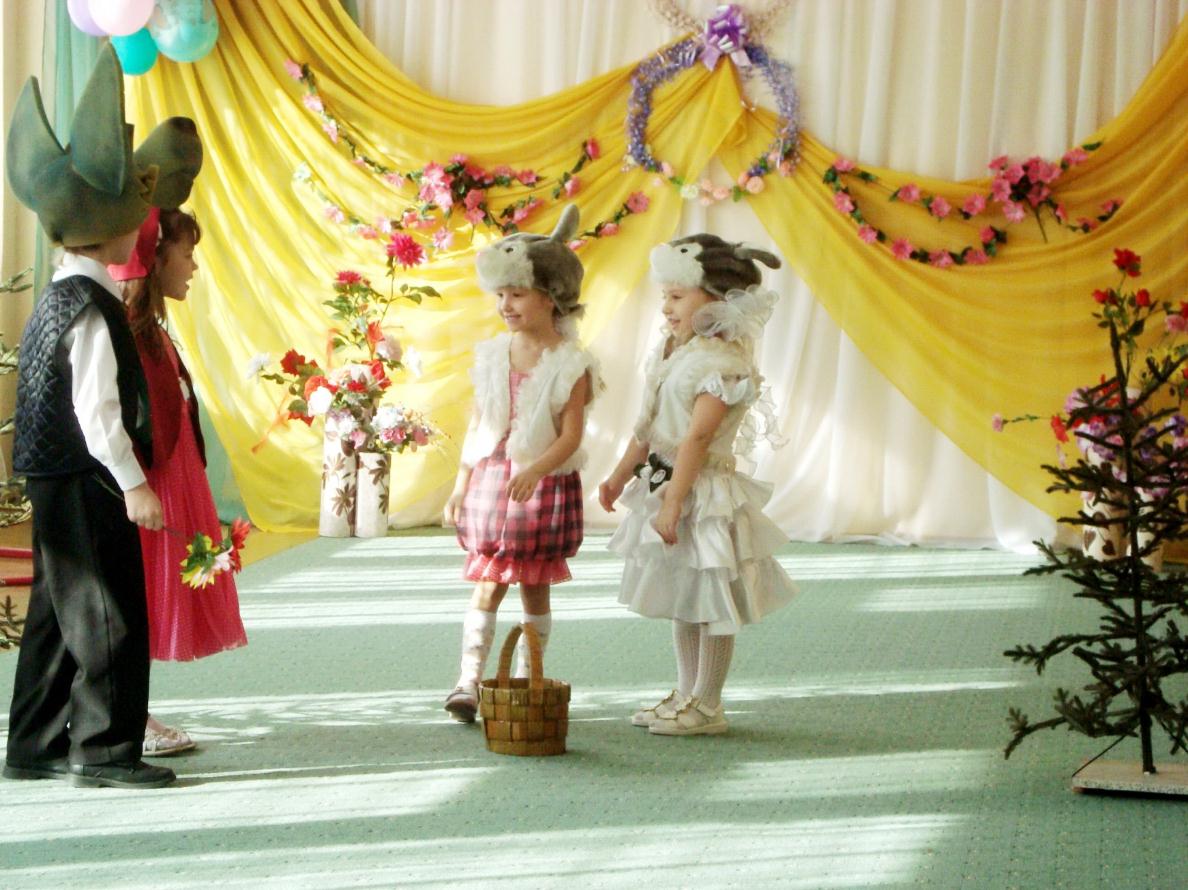 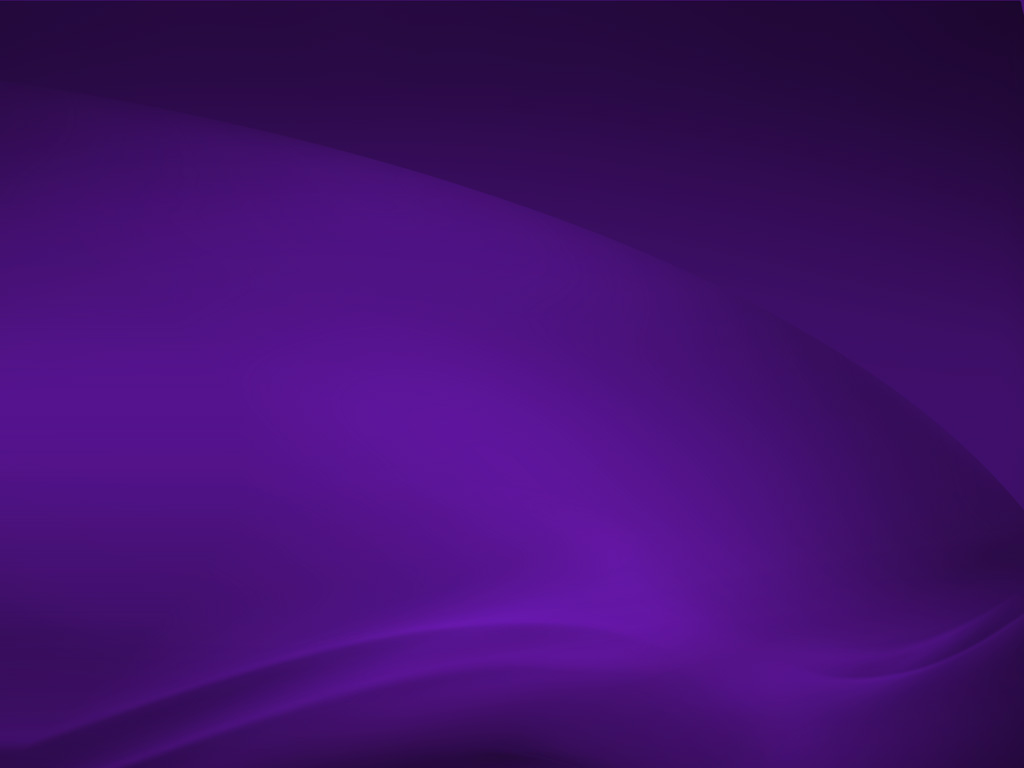 -  на праздниках и утренниках;
Участие детей
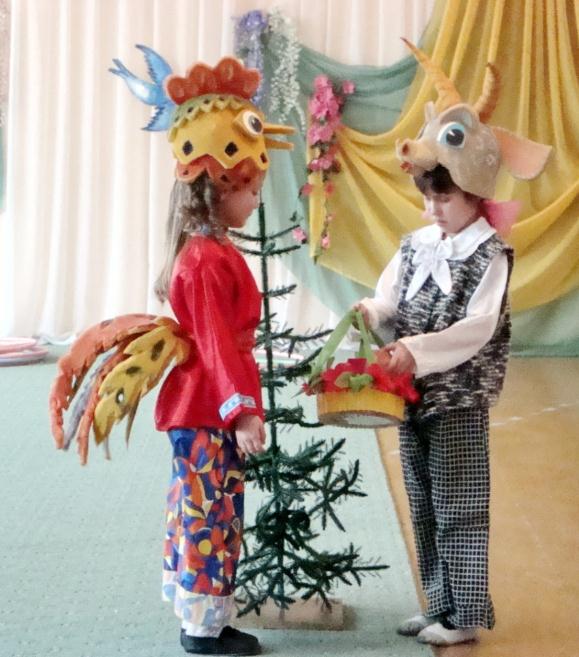 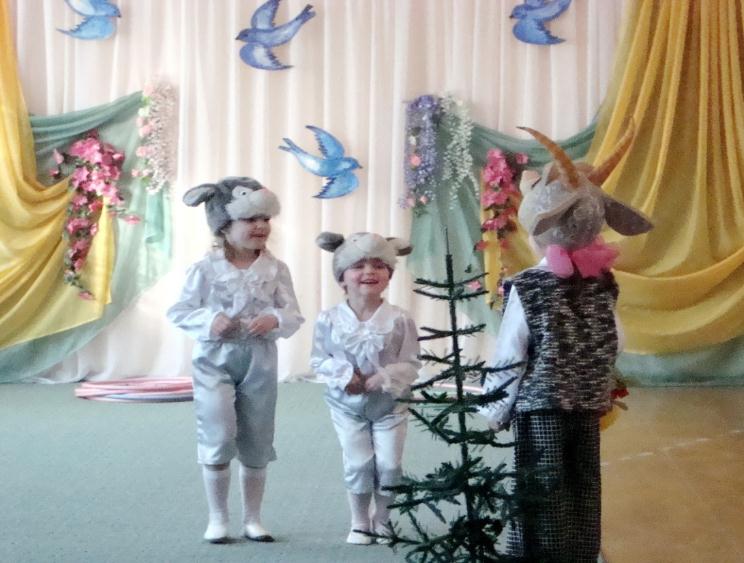 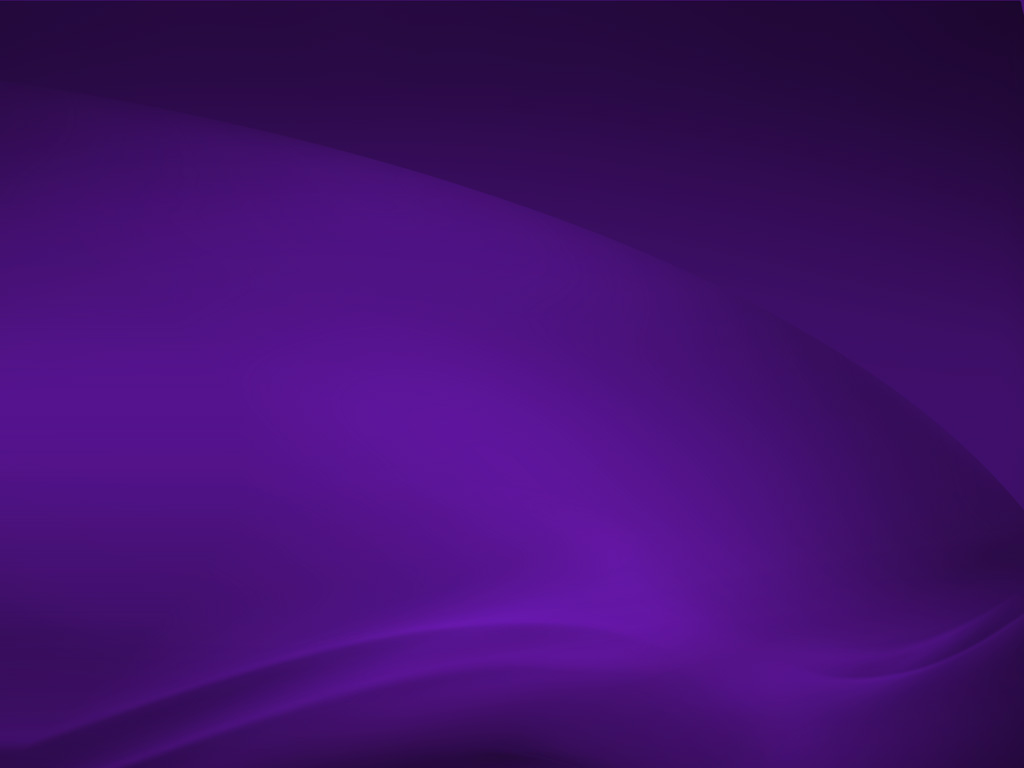 -  на развлечениях для младших дошкольников;
Участие детей
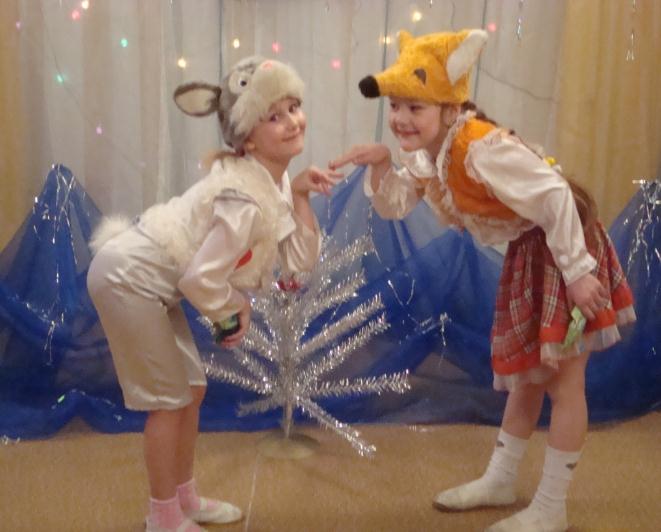 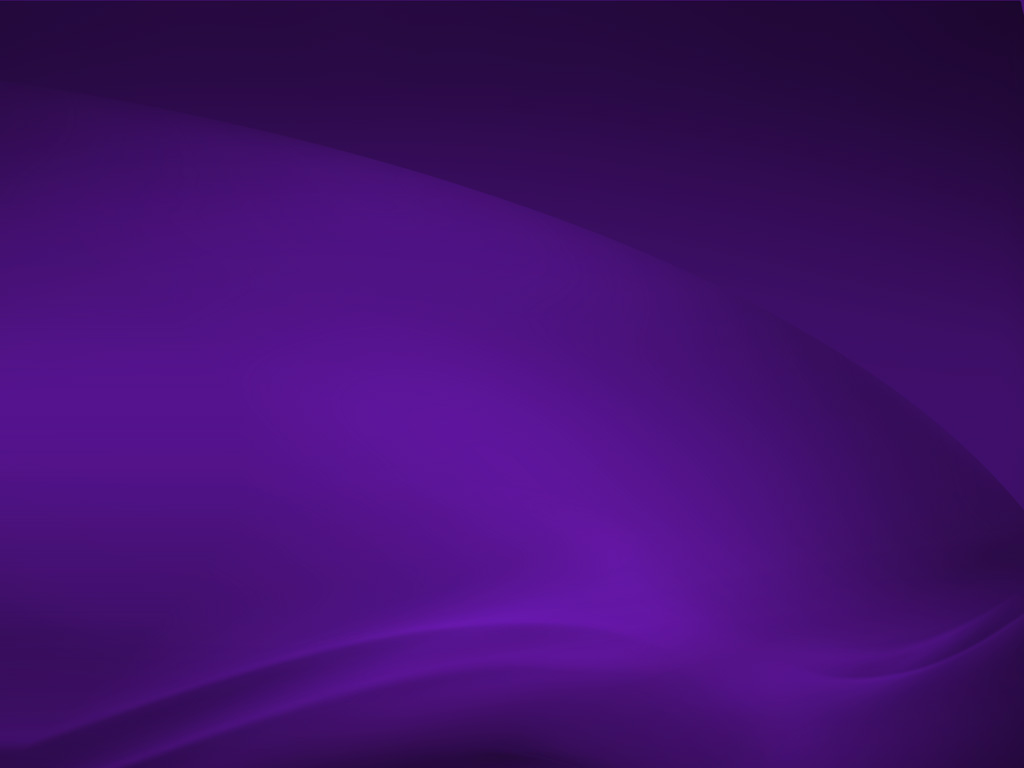 -  На концертах и родительских собраниях;
Участие детей
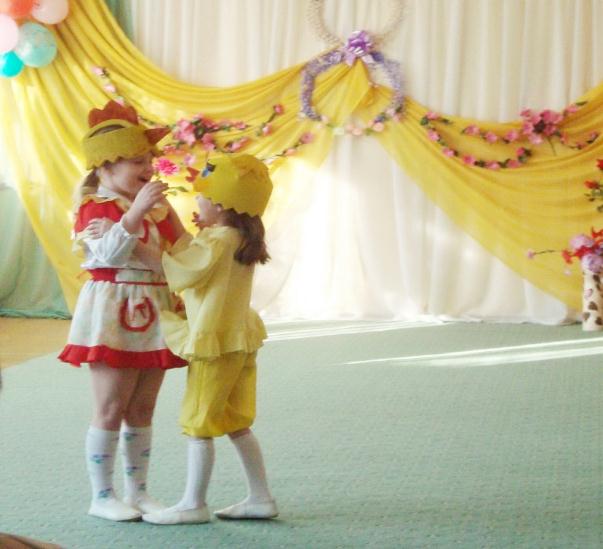 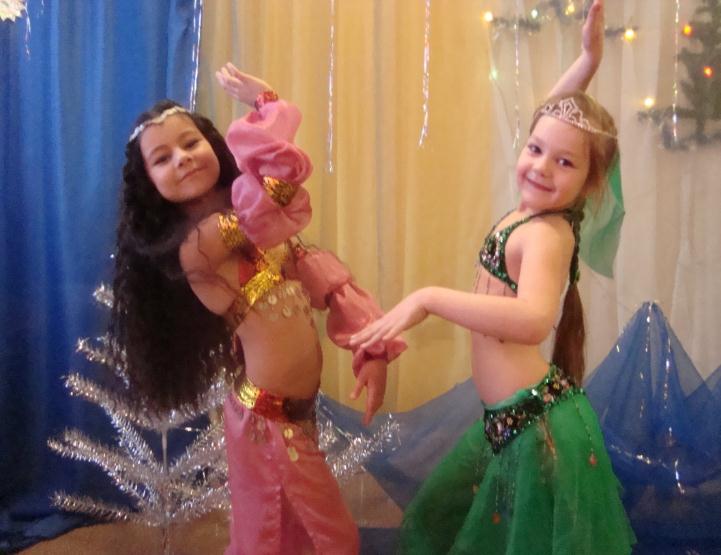 III фестиваль «Золотой ключик»
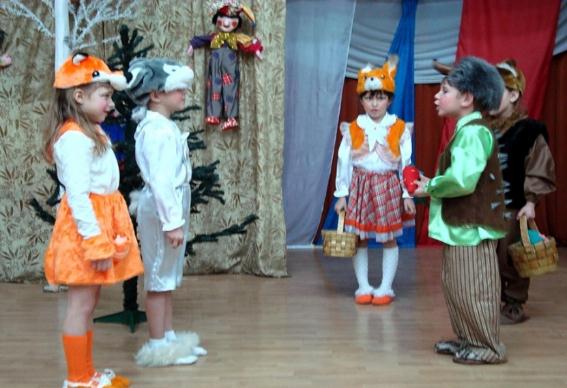 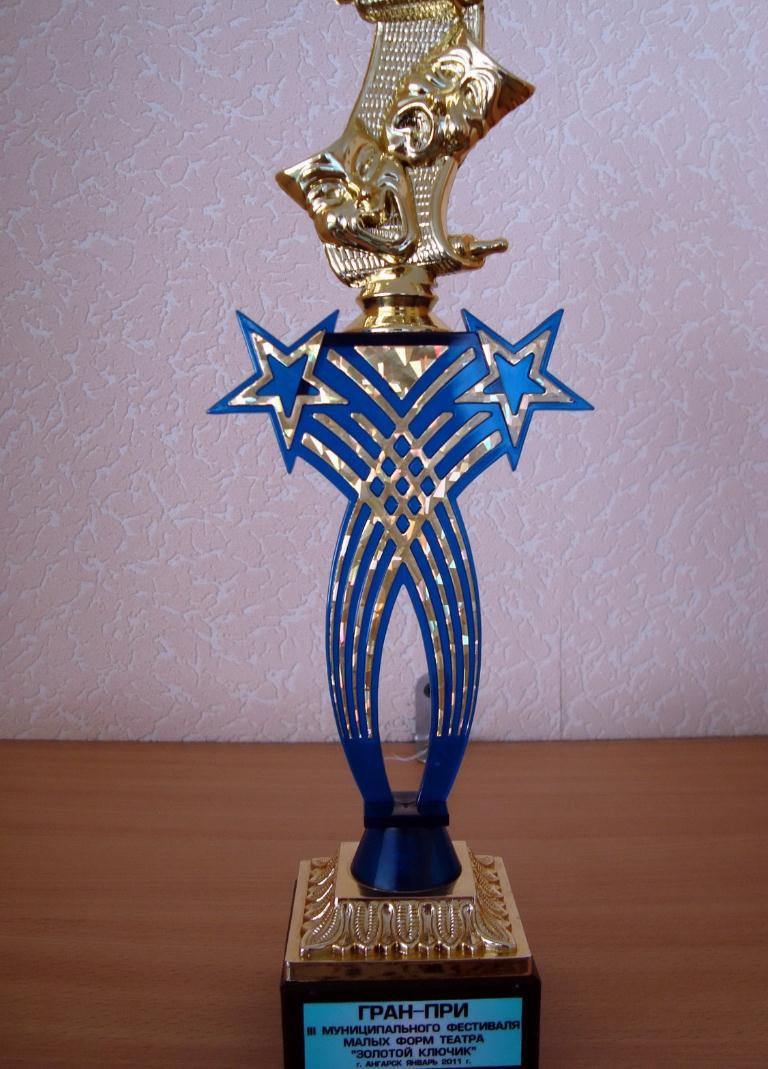 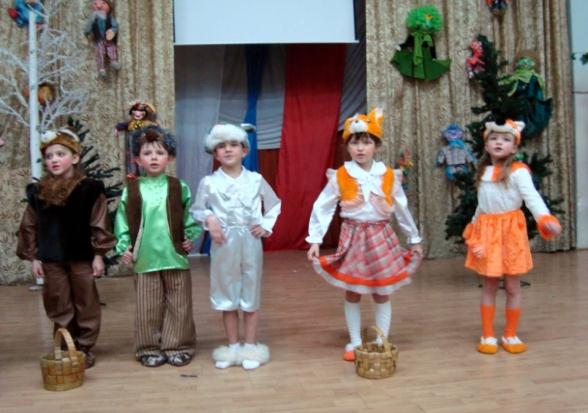 IVфестиваль «Золотой ключик»
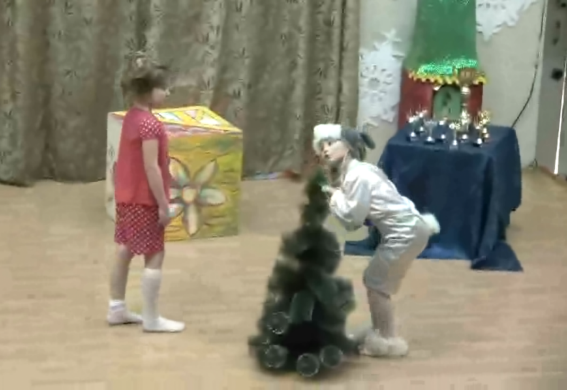 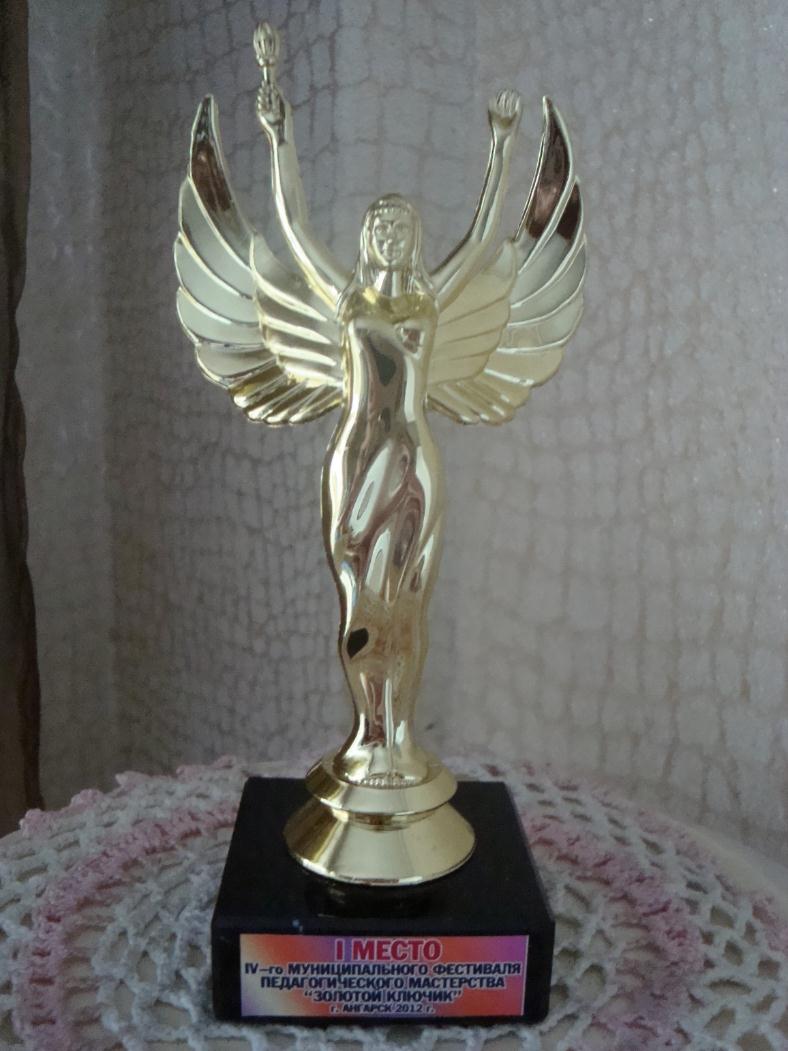 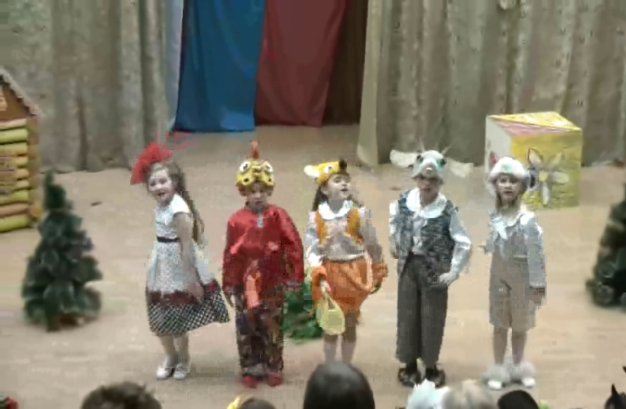 «Духовная жизнь человека полна лишь тогда, когда он живёт в мире сказок, творчества, воображения, фантазии. А без этого он засушенный цветок».
В.Сухомлинский.